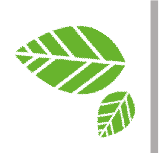 CMI acumulado marzo 2025 – Aguas Nacionales
GENERACIÓN DE VALOR
INGRESOS
EBITDA
LIQUIDEZ
UTILIDAD NETA
OPERACIONES
COSTOS Y GASTOS
INVERSIONES
TALI
CONTINUIDAD PTAR
COSTO DE TTO PTAR
INDICE CALIDAD DE AGUA PTAR
GENERACIÓN DE
BIOGÁS
ÍNDICE CALIDAD  
BIOSÓLIDOSECO
AUTOGENERACIÓN DE ENERGÍA
INICIO
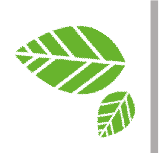 CMI acumulado marzo 2025 - Aguas Nacionales  
Millones de pesos
Generación de Valor
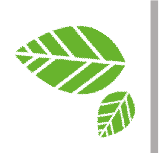 INICIO
CMI acumulado marzo 2025 - Aguas Nacionales  
Millones de pesos
Generación de Valor
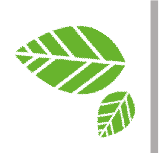 CMI acumulado marzo 2025 - Aguas Nacionales  
Millones de pesos
INICIO
Operaciones
Costos y gastos efectivos: Subejecución de $5,530 principalmente en:
Generales: $3,080, estudios y proyectos por $1,702 porque a la fecha se esta realizando la contratación del personal para la construcción del caso de negocio de las PTARS, comisiones y honorarios $811 principalmente por los contratos asociados para la defensa ante el tribunal de arbitramento con el Consorcio HHA que se facturan de acuerdo al avance del proceso, promoción y divulgación por $279, Servicios de transporte: $270 y otros gastos $76 principalmente por elementos de seguridad industrial que están en proceso de contratación.
Servicios personales: $1,836 porque a la fecha no se ha aprobado el incremento salarial y por las vacantes por rotación del personal operativo. 
Prestación por servicios: $661 principalmente en energía $910 porque se tenia planeado el ingreso del caudal pleno en el primer trimestre, pero hubo retrasos en la intervención del interceptor oriental y por ende disminuye el consumo de energía de la planta, productos químicos $205 por menor valor ejecutado en carbón activado y otros por $114 y sobreejecución en gas natural $568 debido al incremento en el precio de $2.775,28/m3 con el cual se presupuestó el año 2025 y en la actualidad estamos pagando en promedio en los últimos 3 meses un valor de $3.460,48.
Impuestos, Contribuciones y tasas: $150 principalmente en el impuesto predial por $281 dado que el municipio de Bello no ha generado la facturación, cuota de fiscalización $112 y sobreejecucion en gravamen a los movimientos financieros $233.
Órdenes y contratos: Sobreejecución $190: repuestos y accesorios por $1,291 principalmente por elementos y accesorios de alcantarillado y otros costos, suministros y servicios informáticos por $150 principalmente por la amortización de licencias, y subejecución en mantenimientos y reparaciones por $952 asociados a retraso en el mantenimiento de turbina y salidas de almacén para mantenimiento de equipos que se materializarán en el segundo trimestre, combustibles y lubricantes por $253 dada la disminución de viajes de biosólido húmedo y seco por intervención del interceptor oriental por parte de EPM y por ende disminución en la producción de lodos de la planta, servicios aseo por $34 y vigilancia seguridad por $13.
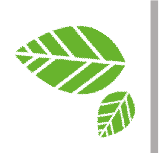 INICIO
CMI acumulado marzo 2025 - Aguas Nacionales
Generación de Valor
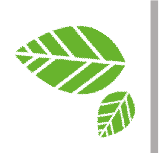 CMI acumulado marzo 2025 – Aguas Nacionales  
Cifras en millones de pesos
Operaciones
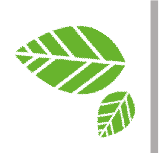 INICIO
CMI  acumulado marzo 2025 – Aguas Nacionales
Operaciones
Convenciones 
A.T: Accidentes de trabajo 
A.A: Aguas del Atrato
PTAR: Planta de Tratamiento de Aguas Residuales
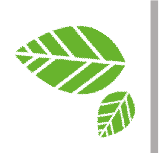 INICIO
CMI acumulado marzo 2025 – Aguas Nacionales  
Millones de pesos
Operaciones
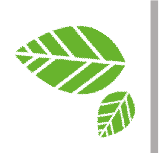 INICIO
CMI acumulado marzo 2025 – Aguas Nacionales
Operaciones
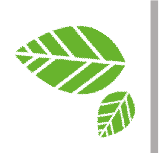 INICIO
CMI acumulado marzo 2025 – Aguas Nacionales
Operaciones